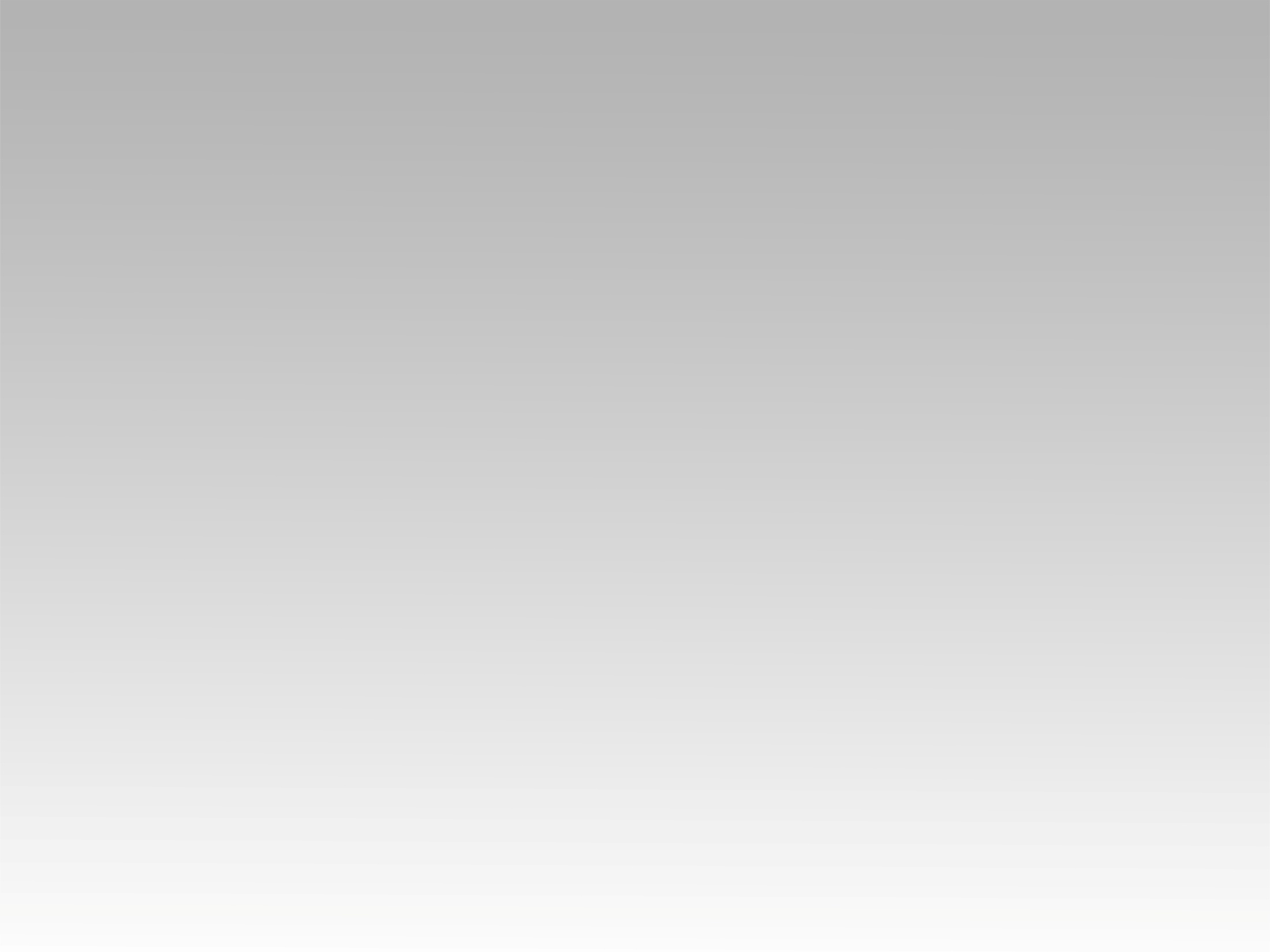 تـرنيــمة
هنا في حضور العجيب
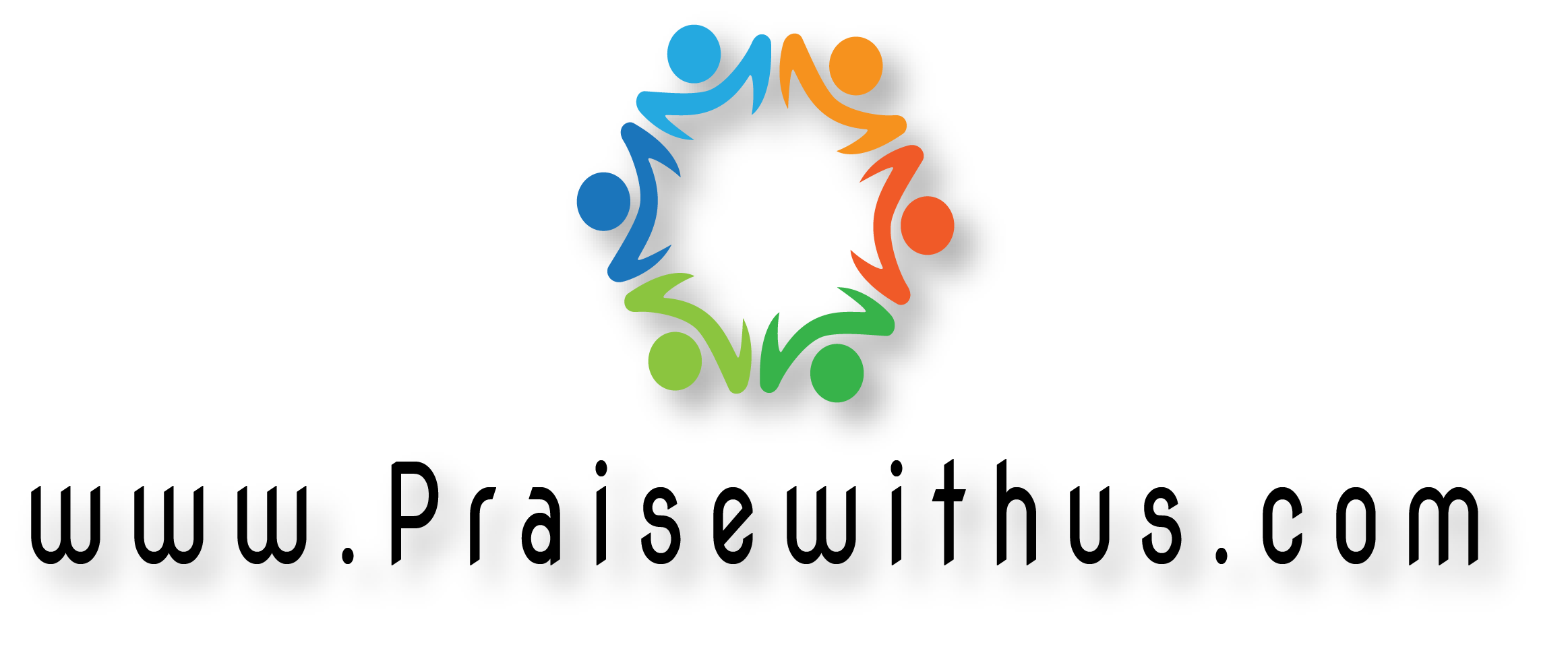 1-
هنا في حضور العجيب
سكينة وسكيب
حق ونور الله
يصعدنا إليه بالطيب
فبرحمته وبالترنيم
ندخل أبواب الله
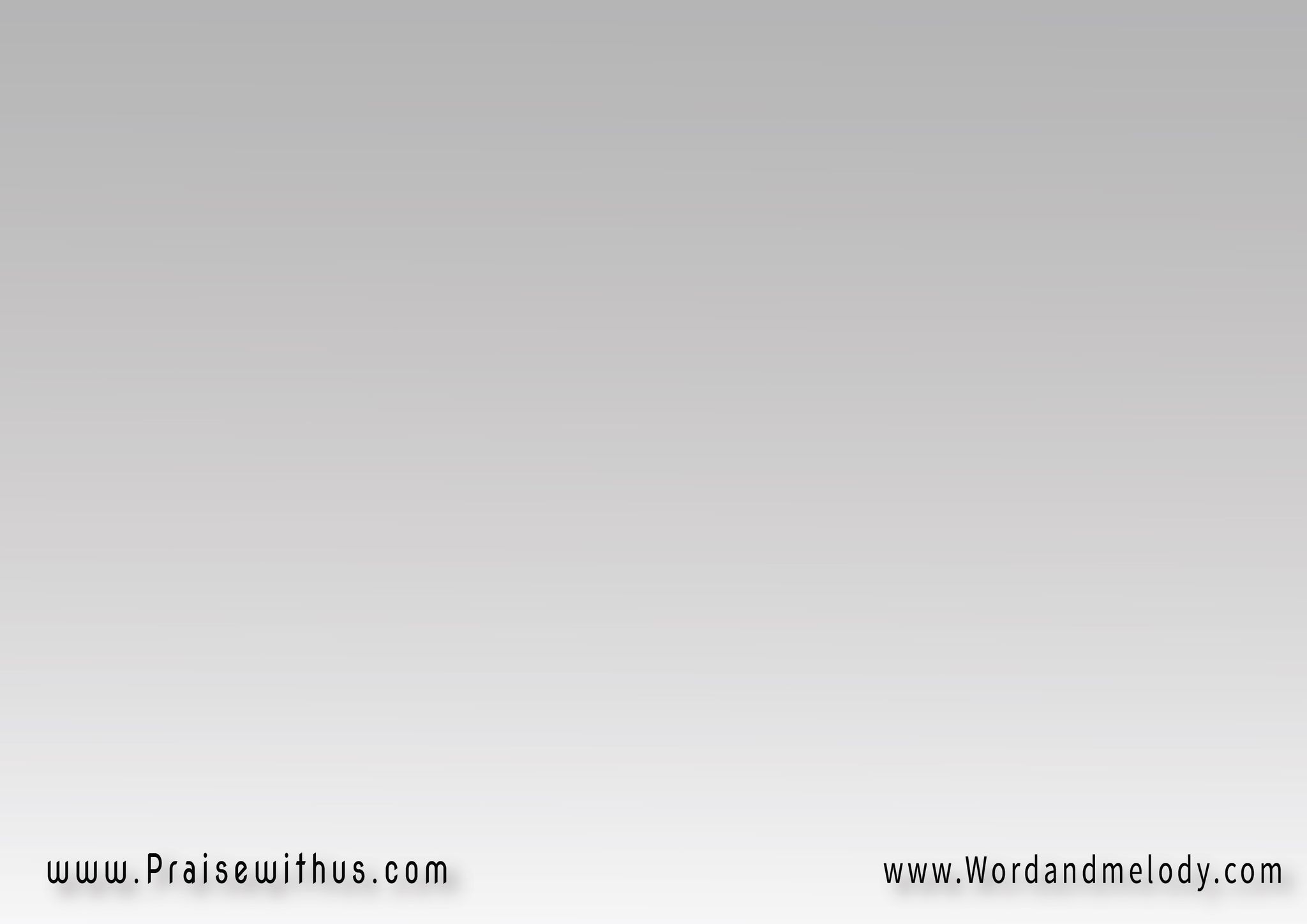 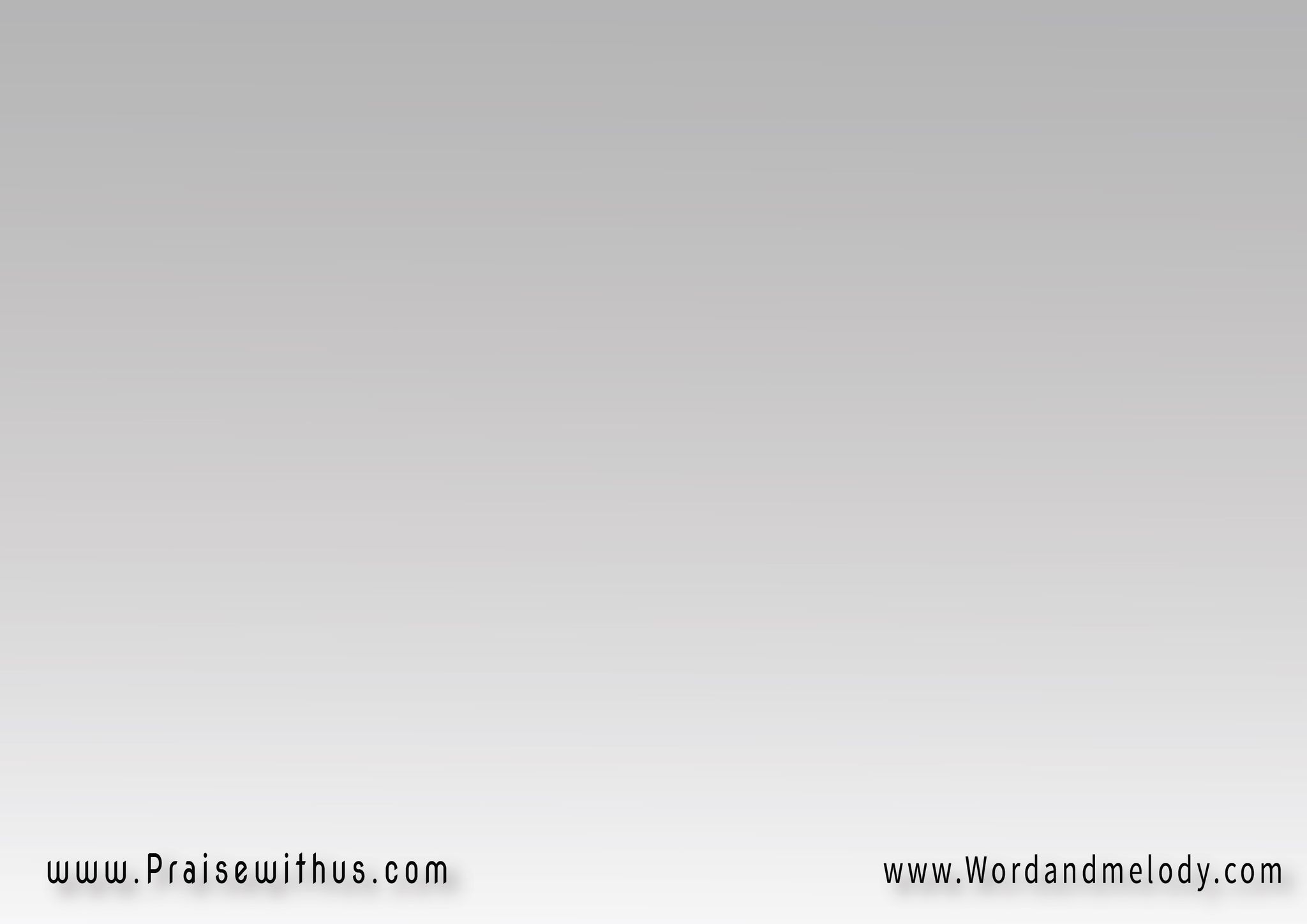 القرار:
أنت حاضر
بروحك هنا
يا من تملأ بمجدك
الأرض والسما
2-
بوجهك إلينا
اهدنا إليك
طريق نريدك فيه
ونمتلي فيه بيك
يا من تعلن أسرارك
لعيون الأنقياء
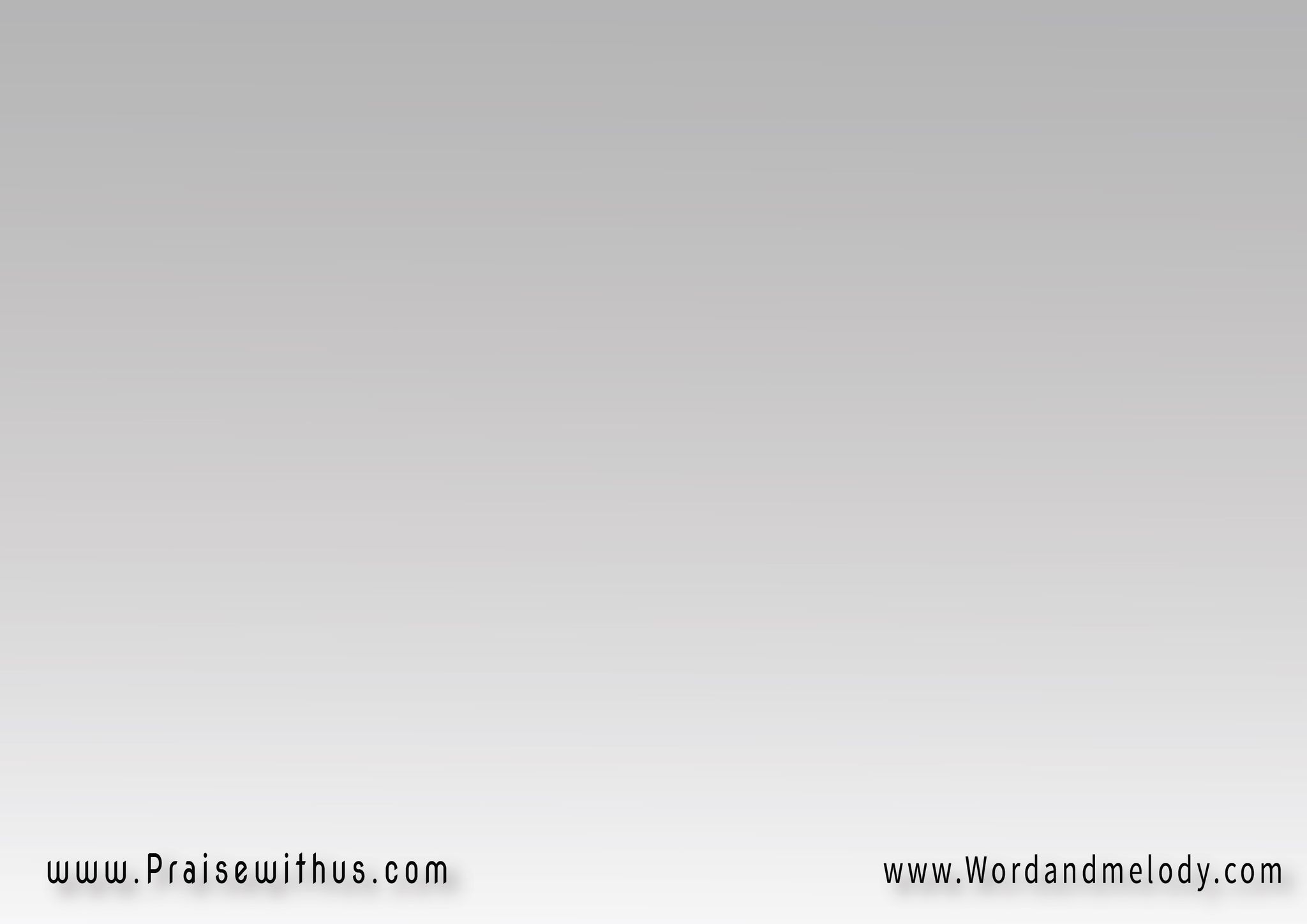 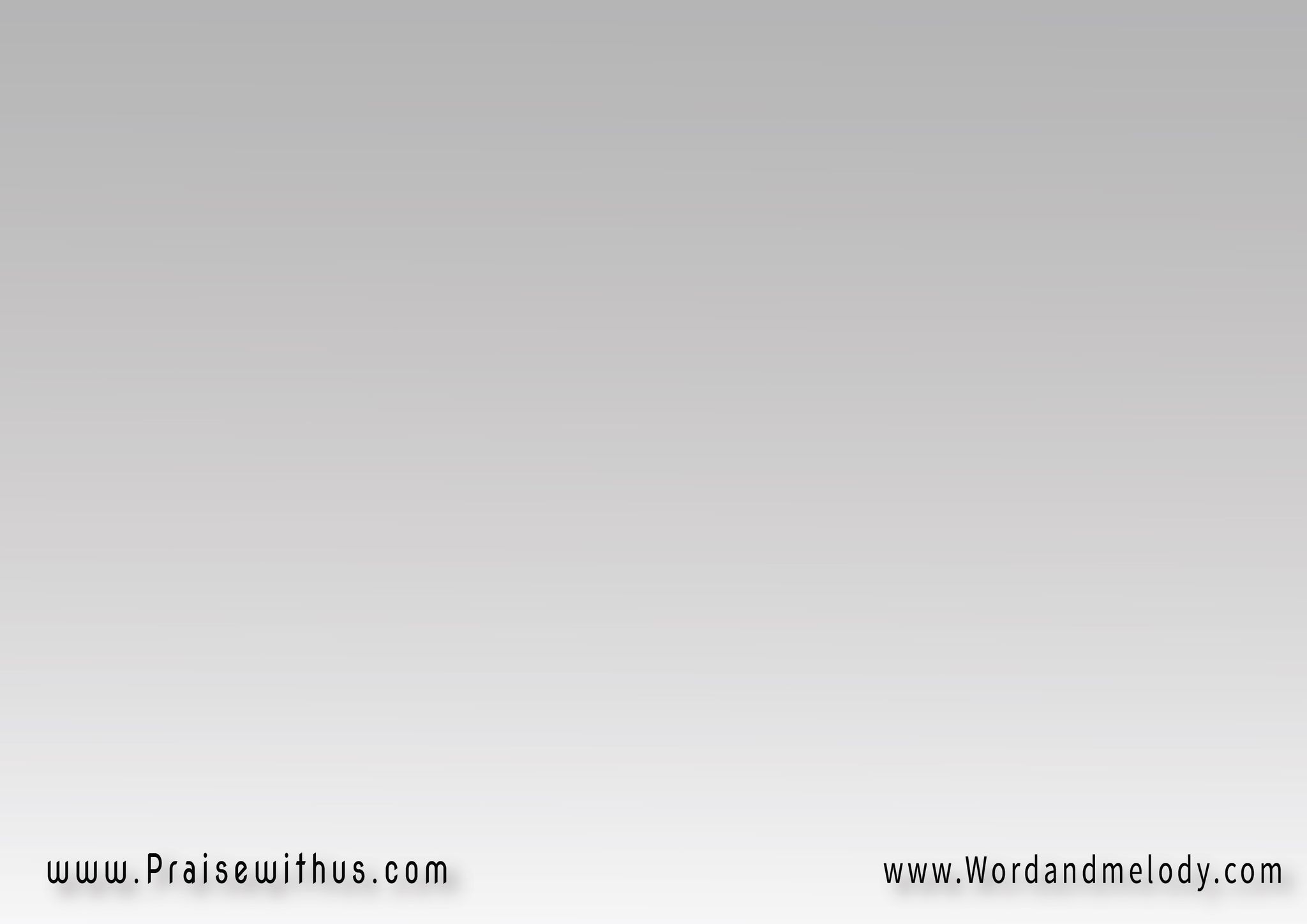 القرار:
أنت حاضر
بروحك هنا
يا من تملأ بمجدك
الأرض والسما
3-
عندك نبع الحياة
وبنورك نرى
النور الحقيقي
ونقتني غناه
يرجع لك بنا سجود
في حمد مع صلاة
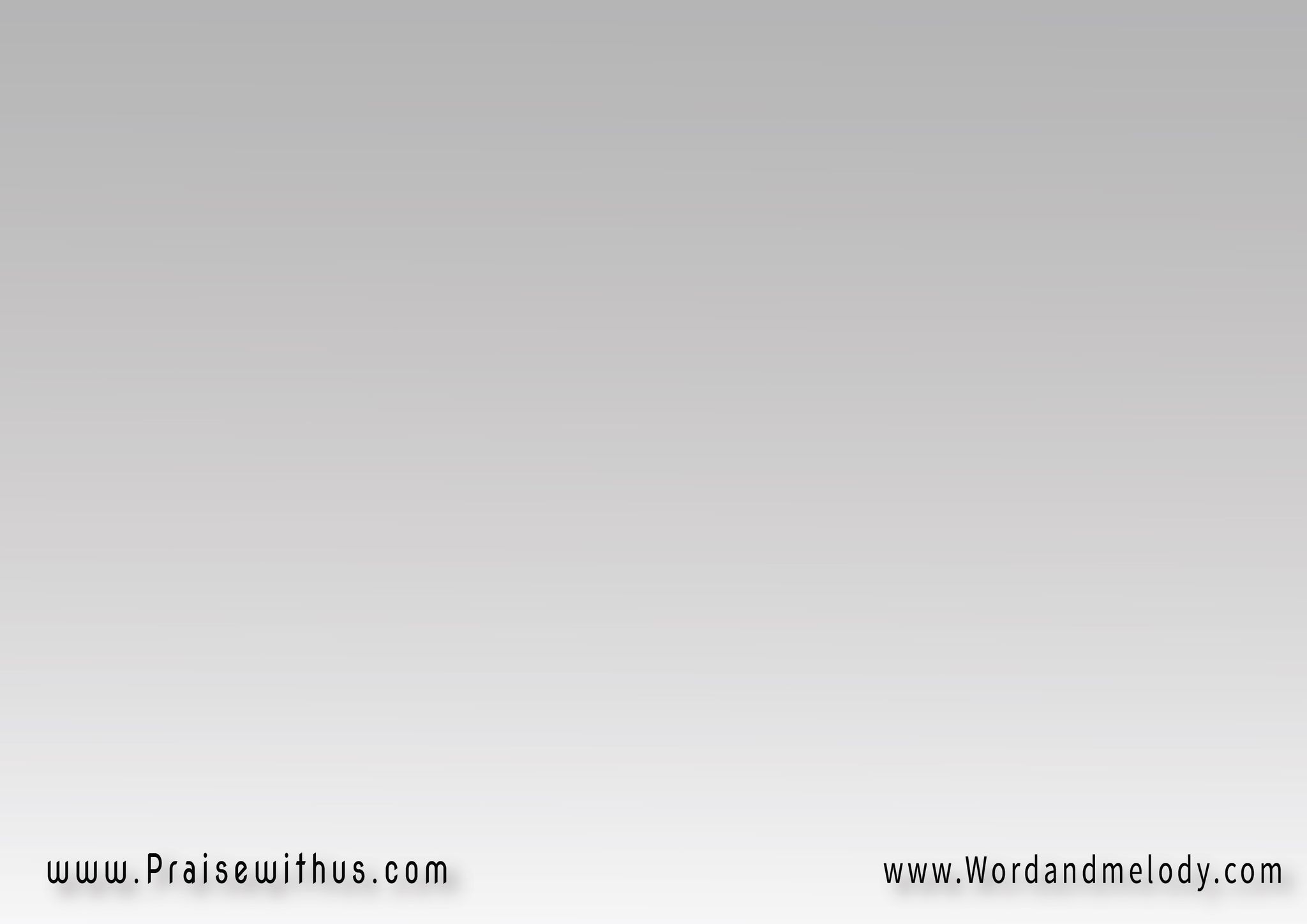 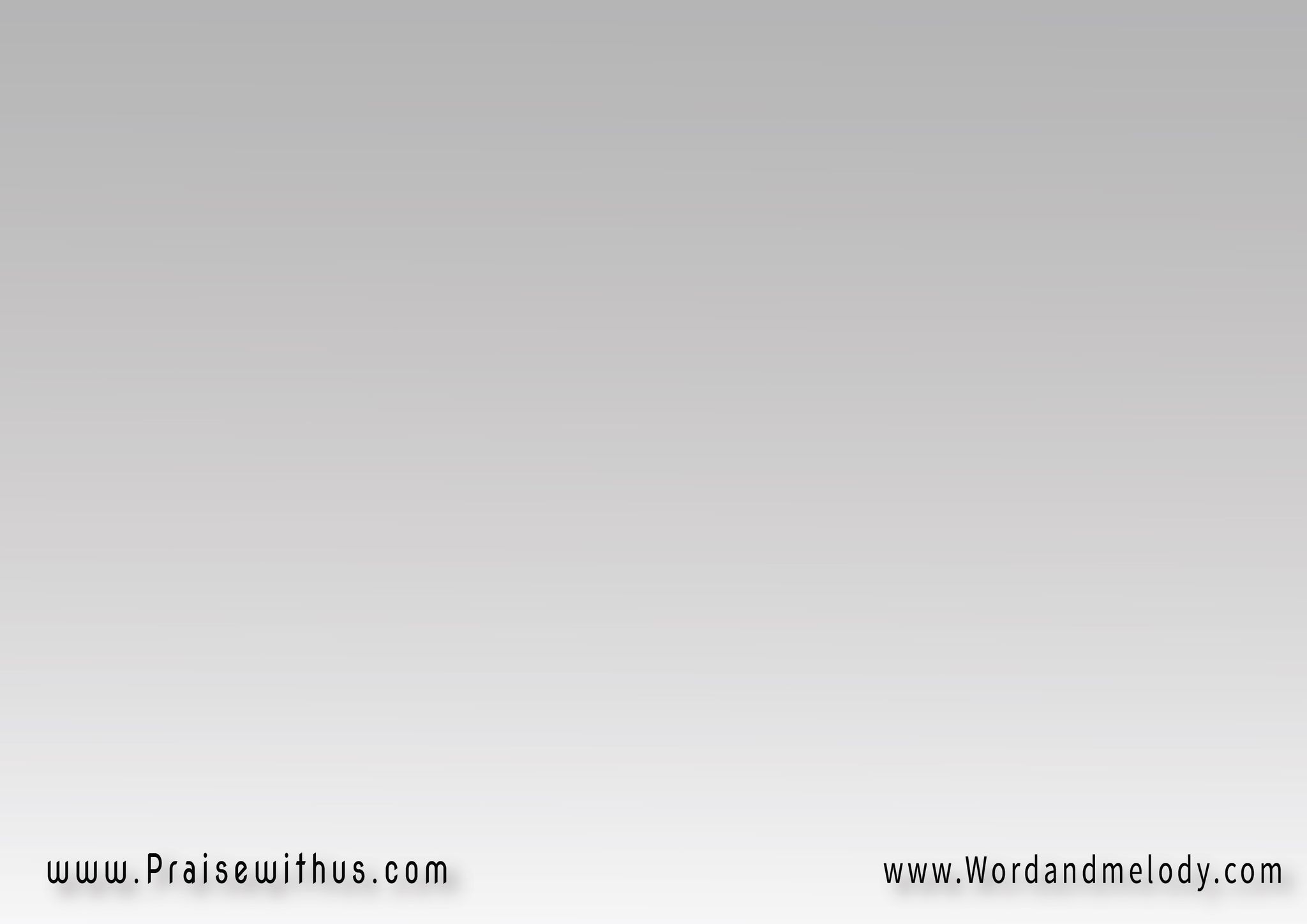 القرار:
أنت حاضر
بروحك هنا
يا من تملأ بمجدك
الأرض والسما
4-
نسألك يا أبانا
روحك القدوس
تغمرنا به وتملانا
بهباتك يا قدوس
فنمتلي بصفات و
أعمال ابن الله
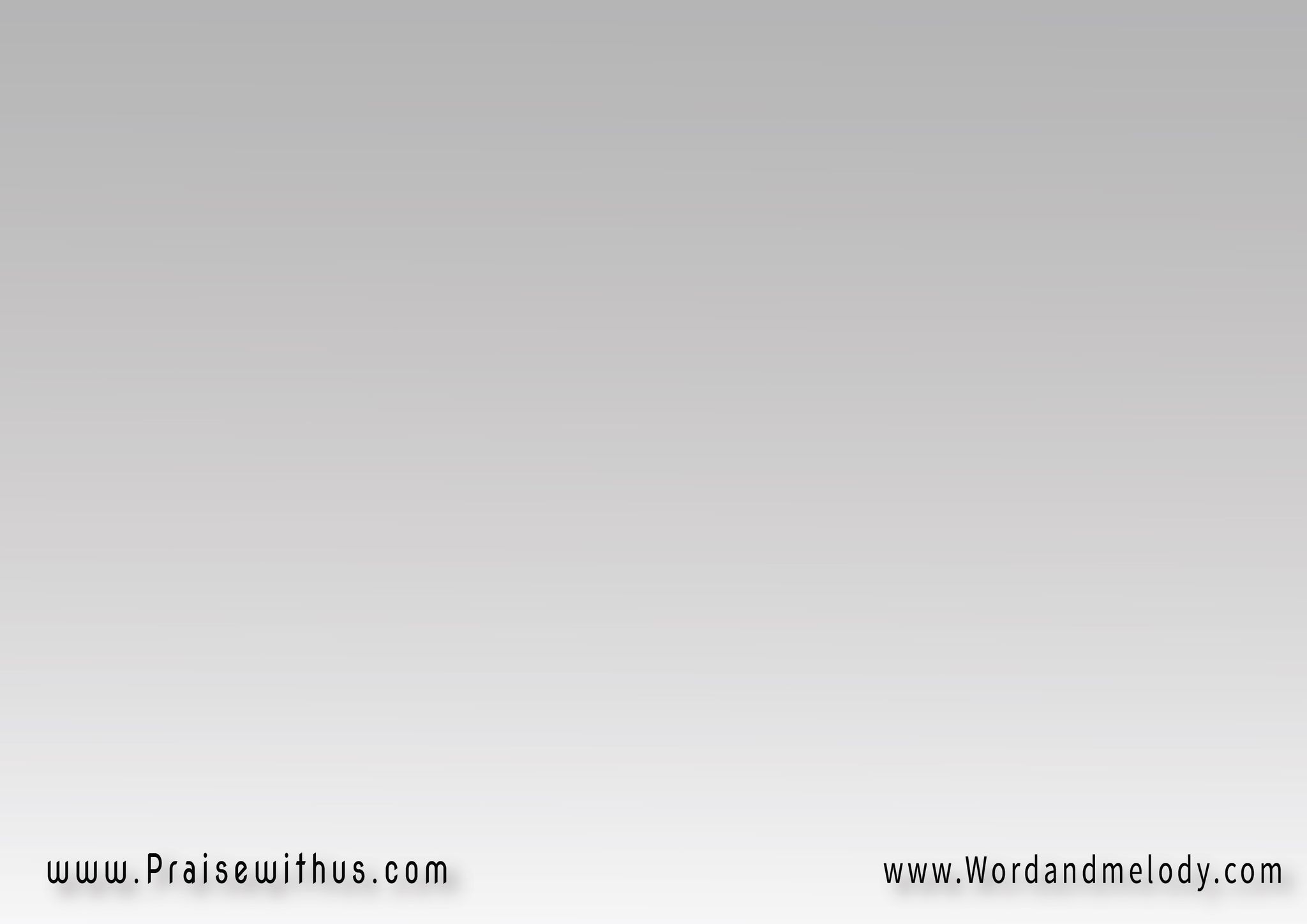 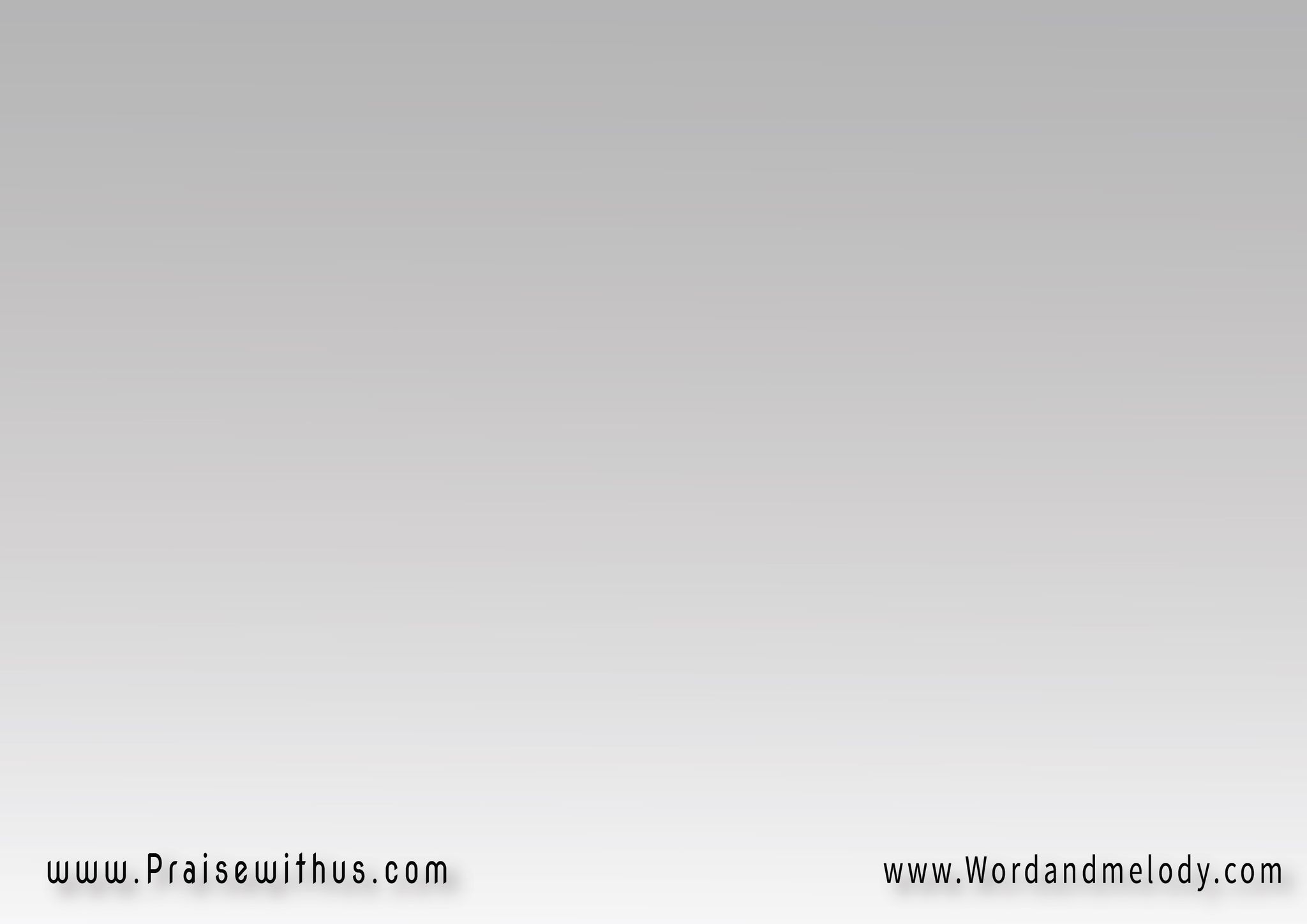 القرار:
أنت حاضر
بروحك هنا
يا من تملأ بمجدك
الأرض والسما
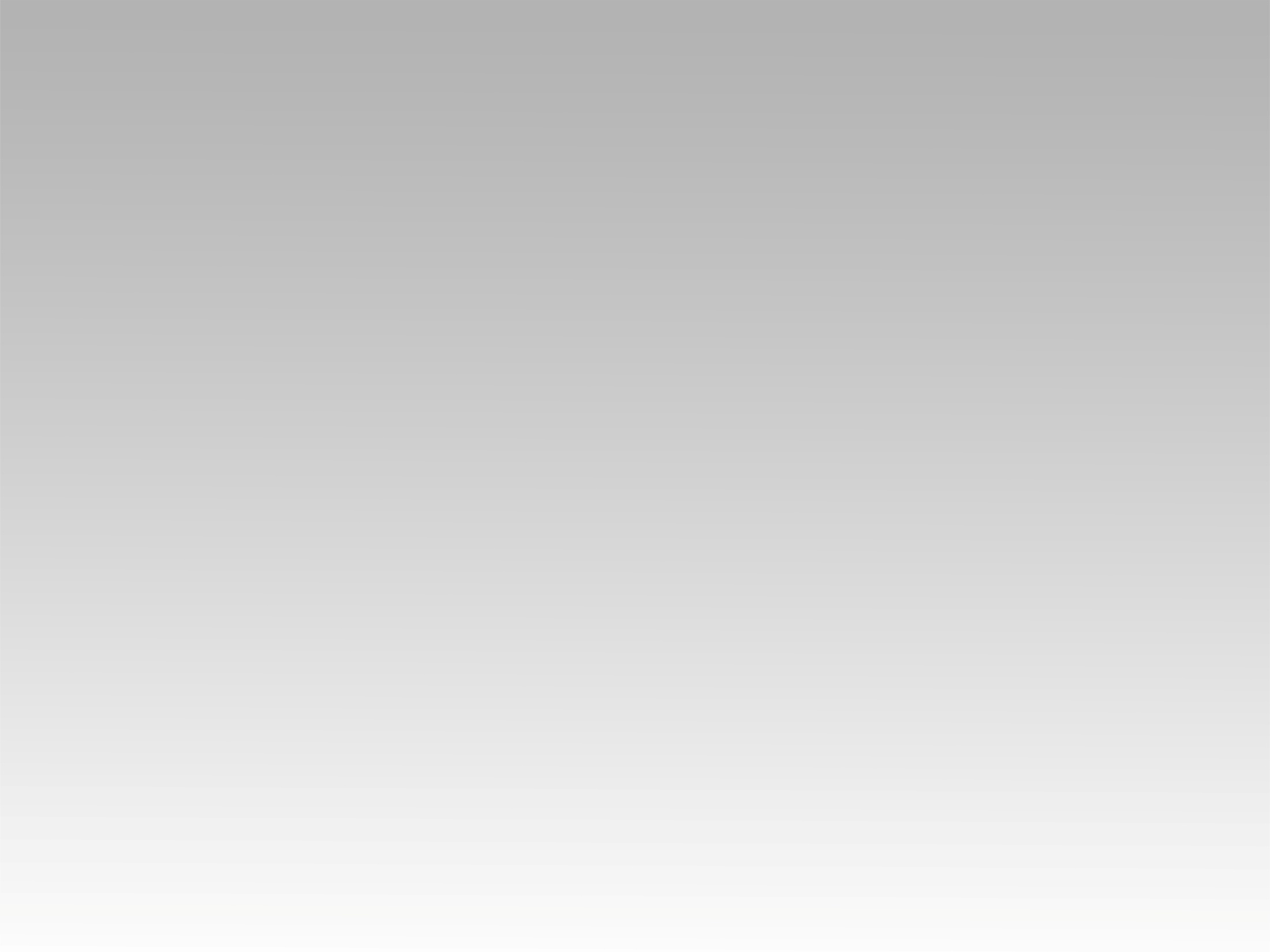 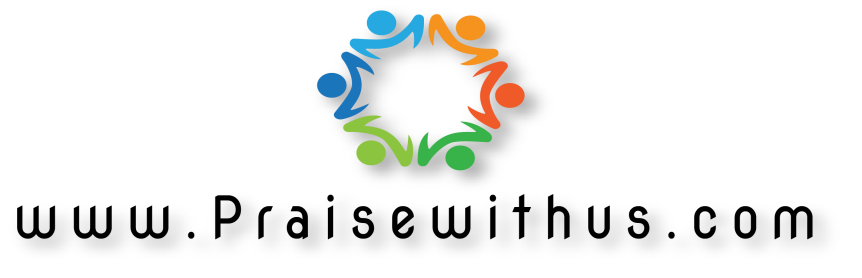